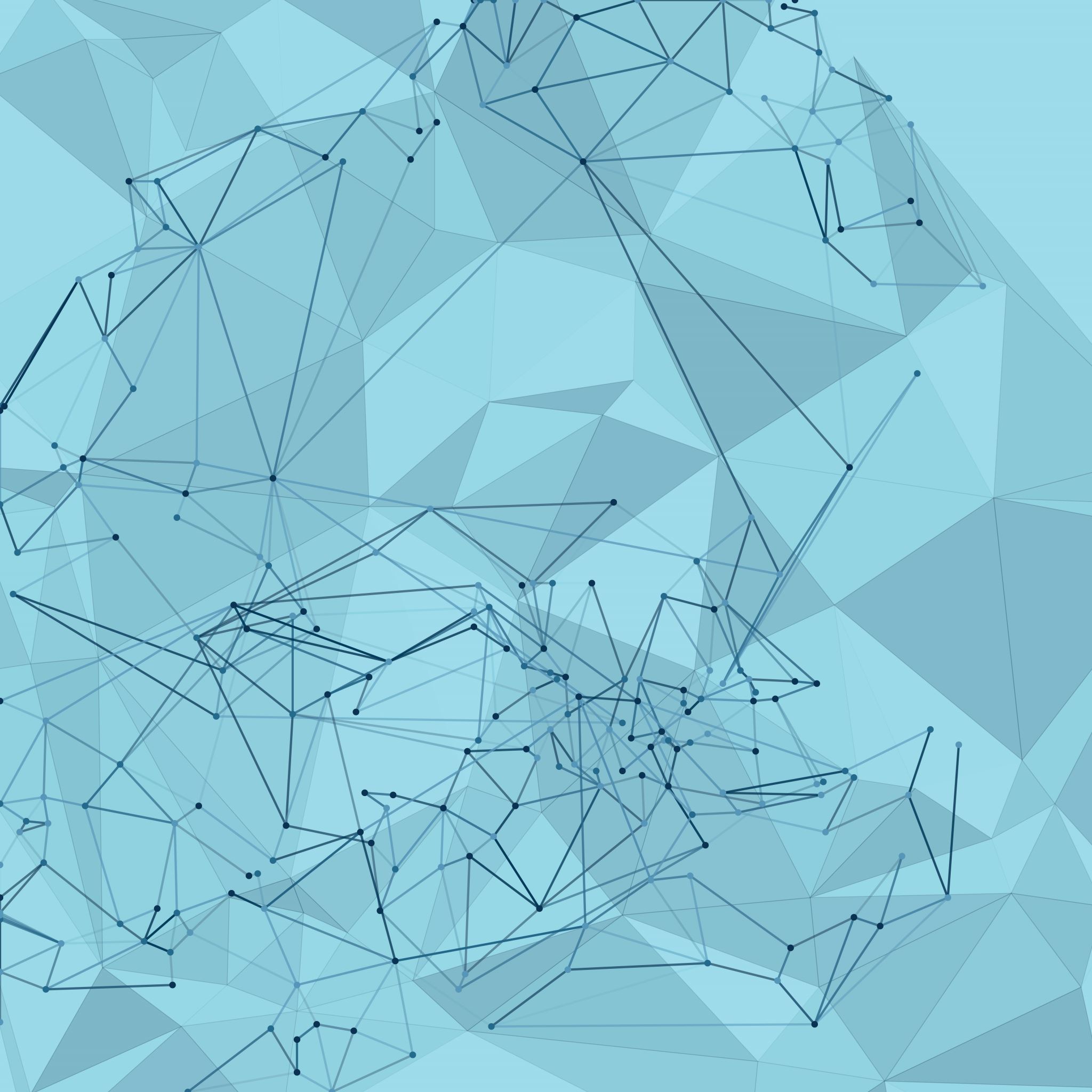 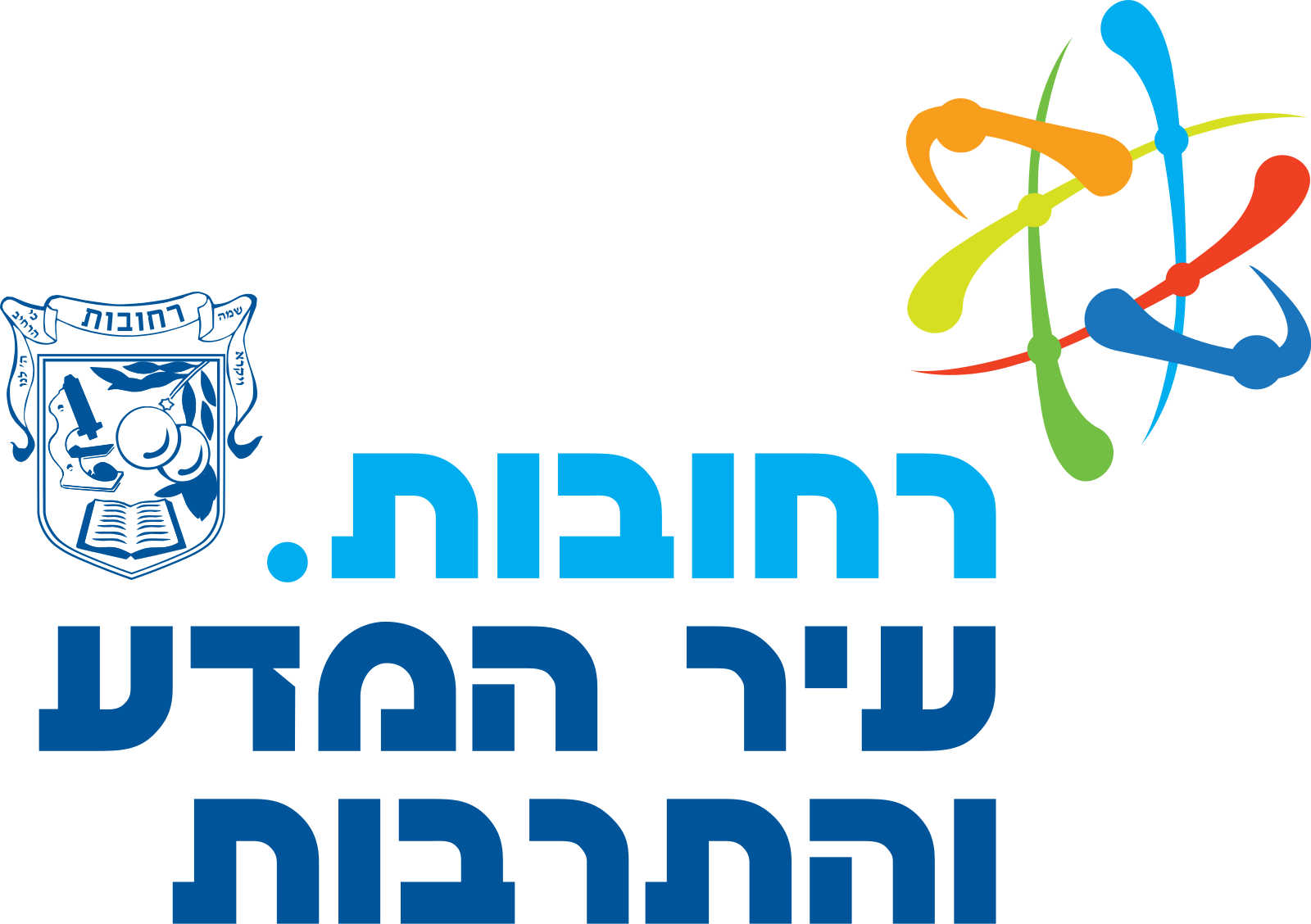 פרה רולינג
למלא שם הפרויקט/ מטרה עיקרית
הדמיה
הצגת צוות התכנון ומגישי התכנית
תאריך
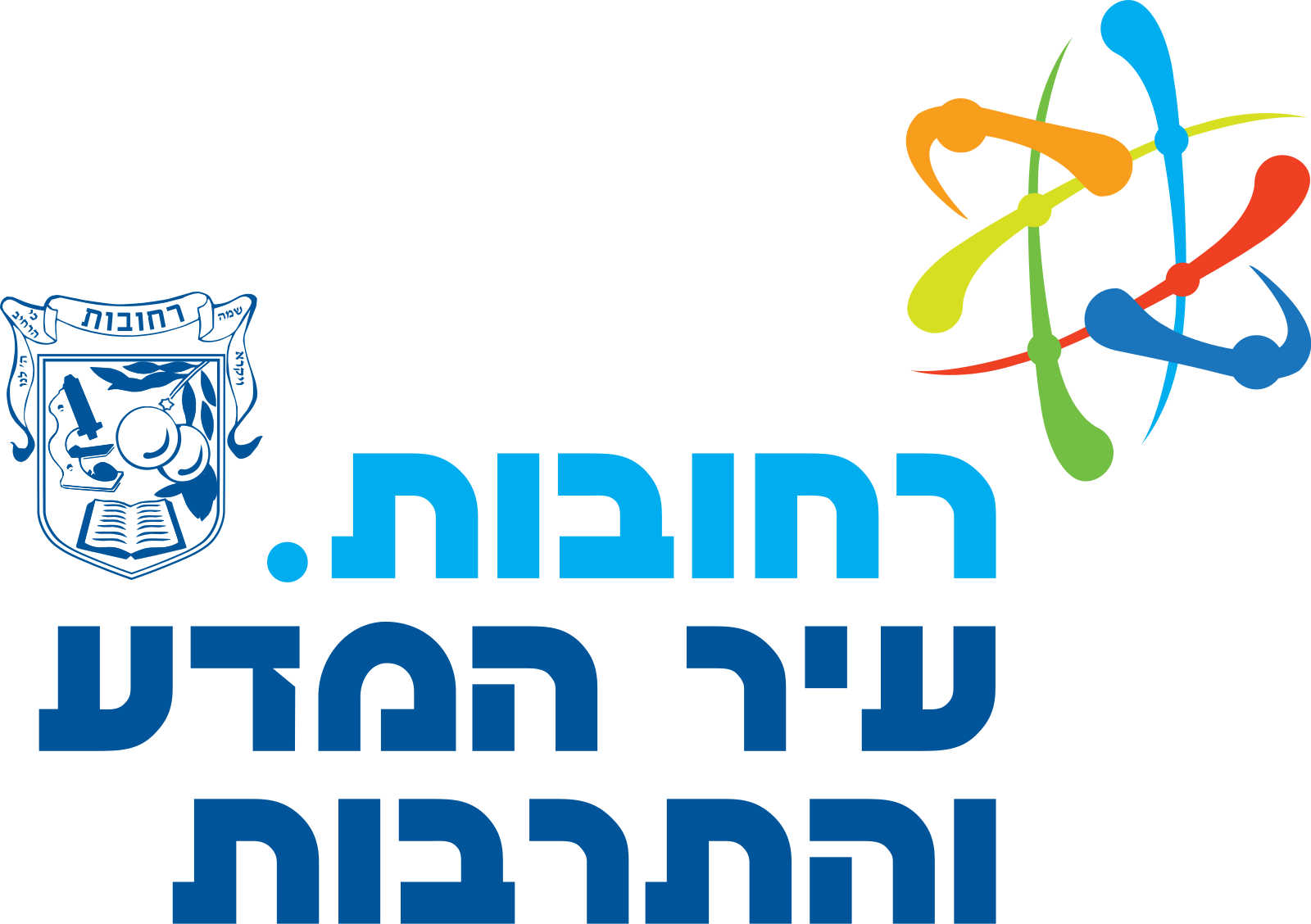 ניתוח המצב הקיים והמאושר בסביבת הפרויקט
הצגת מקום התכנית ביחס לכל העיר ע"ג מפה הכוללת:
סימון הקו הכחול של התכנית
סימון רחובות ראשיים וצירים ותחנות מתע"ן 
סימון מוקדים עירוניים משמעותיים - מרכז העיר, מוקדי תרבות, פארקים עירוניים, חוף ים וכדומה.
בשקף זה נבקש להבין את ההקשר המרחבי – עירוני ולהבין את בחירת הקו הכחול.
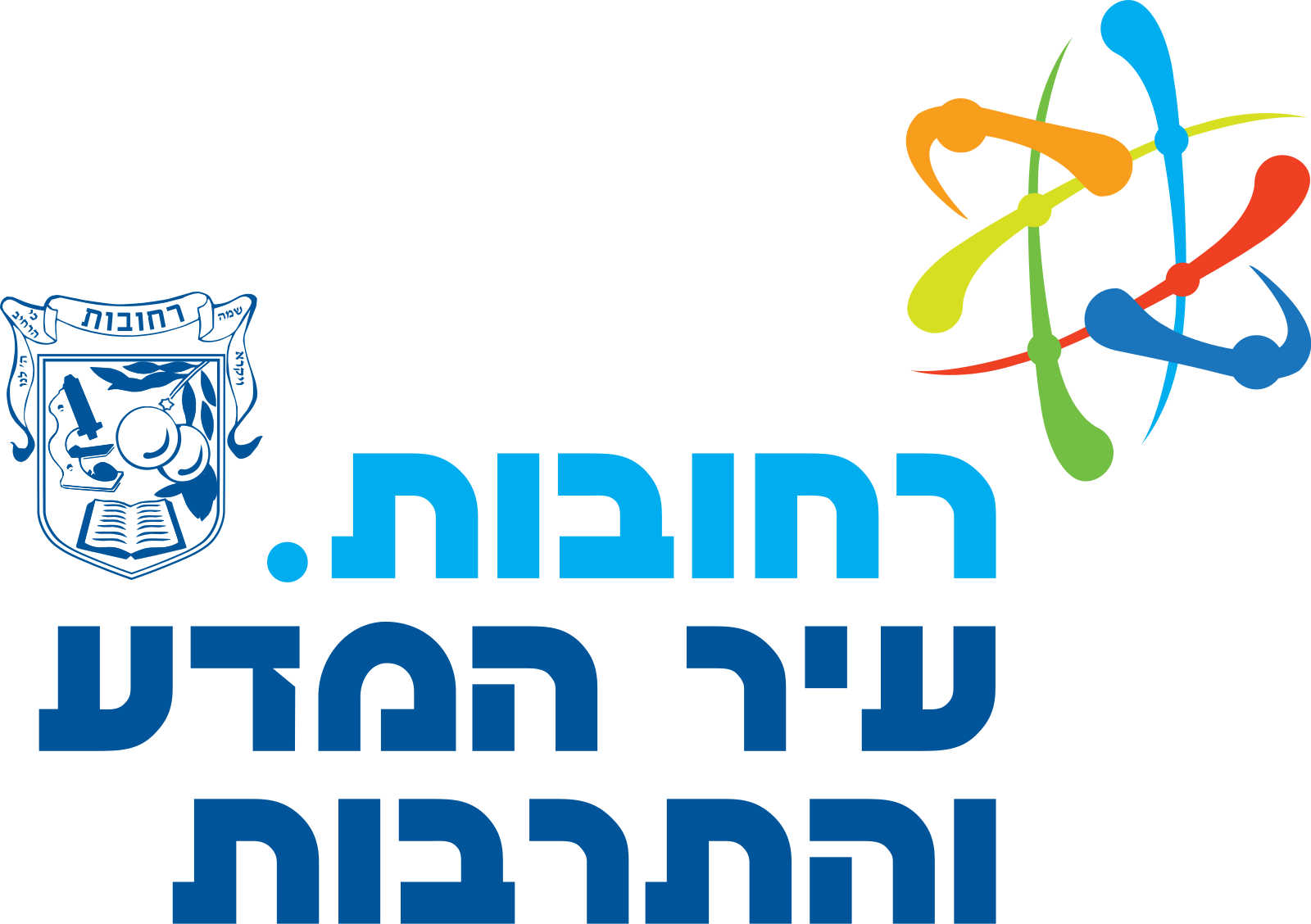 ניתוח המצב הקיים והמאושר בסביבת הפרויקט
תיאור המתחם: מאפייני הרשת העירונית הקיימת מאפייני הבינוי הקיים- חזיתות מסחרית, מגורים, תעשייה, וכד'.הצגת המרחב הציבורי הקיים – הרחוב, השכונה, מדרכות, עיצוב עירוני, קו 0 לרחוב וכד'.מערכות תשתיות קיימות והאם נדרשות לשדרוג.בחינה סביבתית- ערכי טבע, עצים , רציפות שטחים ירוקים , טופוגרפיה
בשקף זה נבקש להבין את מאפייני המתחם
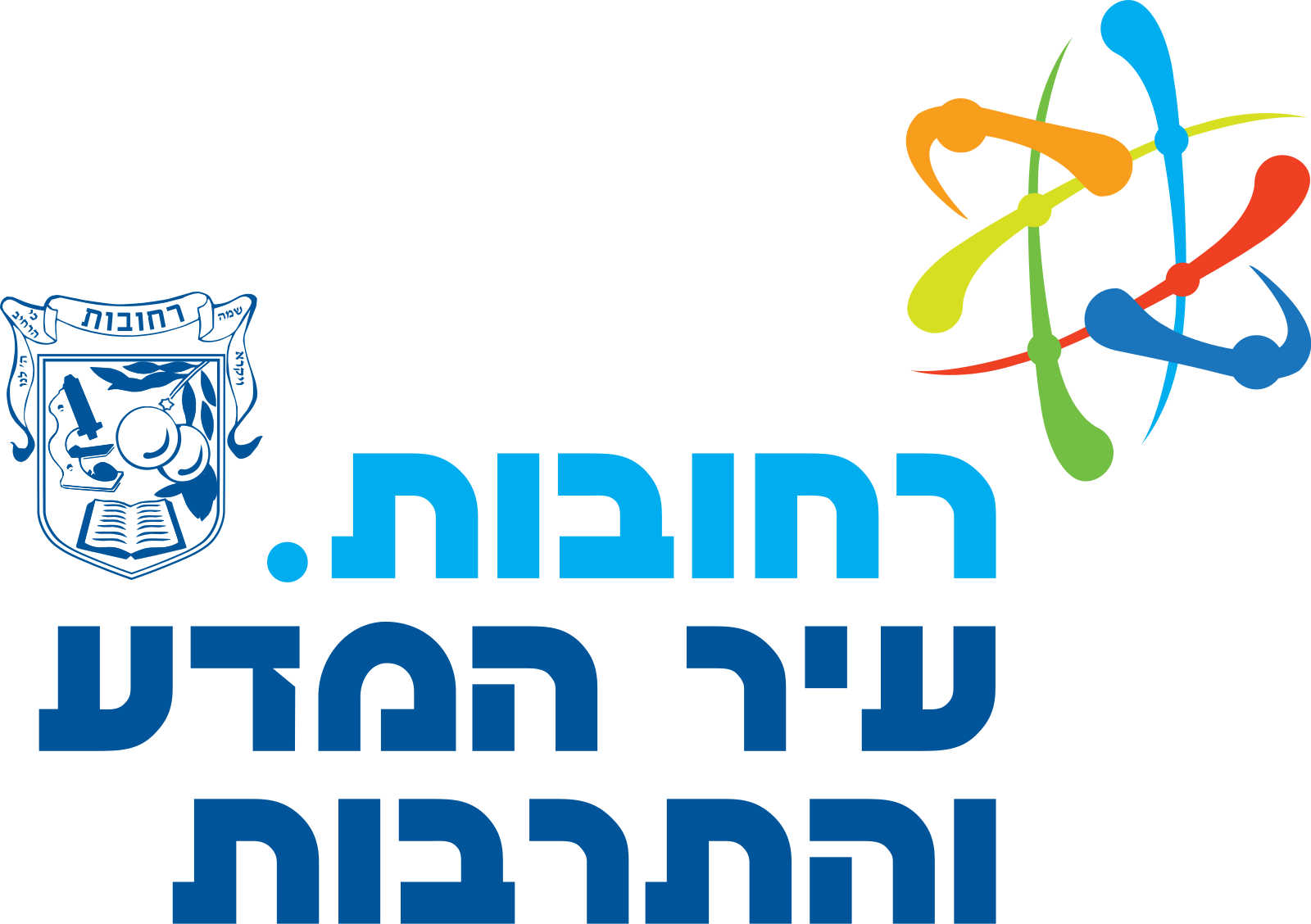 ניתוח המצב הקיים והמאושר בסביבת הפרויקט
רשת הרחובות :
הצגת צפיפות רשת הרחובות הקיימת וצפיפות הצמתים לקמ"ר בתחום התכנית ובסביבתה.- בהתאמה למסמך עקרונות היסוד  לתכנון מוטה תחבורה ציבורית ותכנון בת קיימא (מנהל התכנון) 
הצגת צירי השלמה הנדרשים לאיחוי רשת הרחובות 
הצגת רשת שבילי האופניים – ביחס לרשת המחוזית
בשקף זה נבקש לזהות את רשת ההליכה הקיימת ותוספות נדרשות לרשת
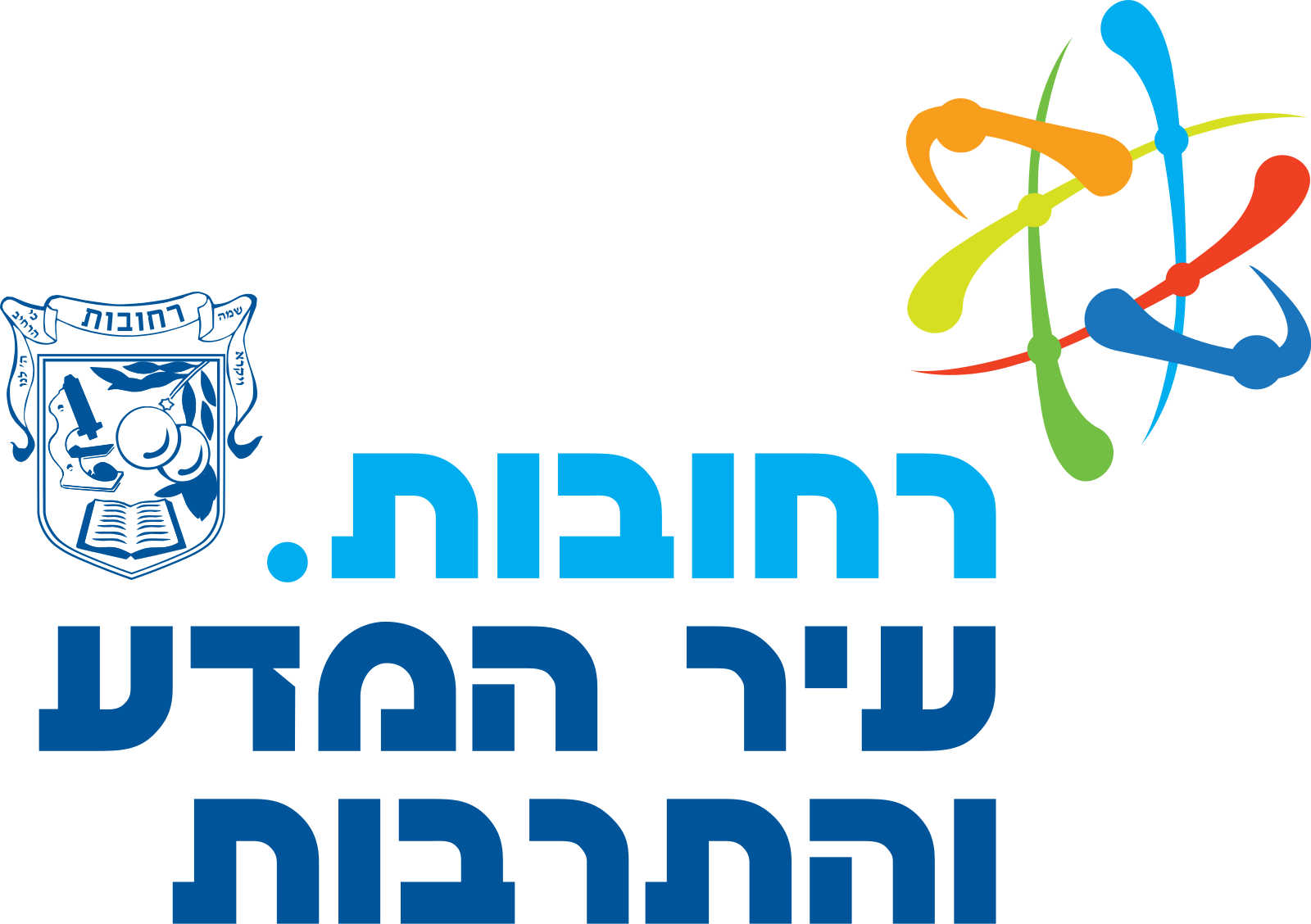 ניתוח המצב הקיים והמאושר בסביבת הפרויקט
שטחי ציבור ופנאי: 
סימון שצ"פים ושב"צים בסביבת המתחם בתחום הבלוק העירוני הסמוך (רדיוס 600 מ' לפחות) 
פירוט השימושים הקיימים ומידת הניצול בהם

תיאור החברה בתחום התכנית:
הרכב הבעלות על הדירות, מעמד סוציו -אקונומי, עולים / ותיקים, מגזרים שונים וכדומה.
בשקף זה נבקש להבין את מאפייני מרחב התכנון
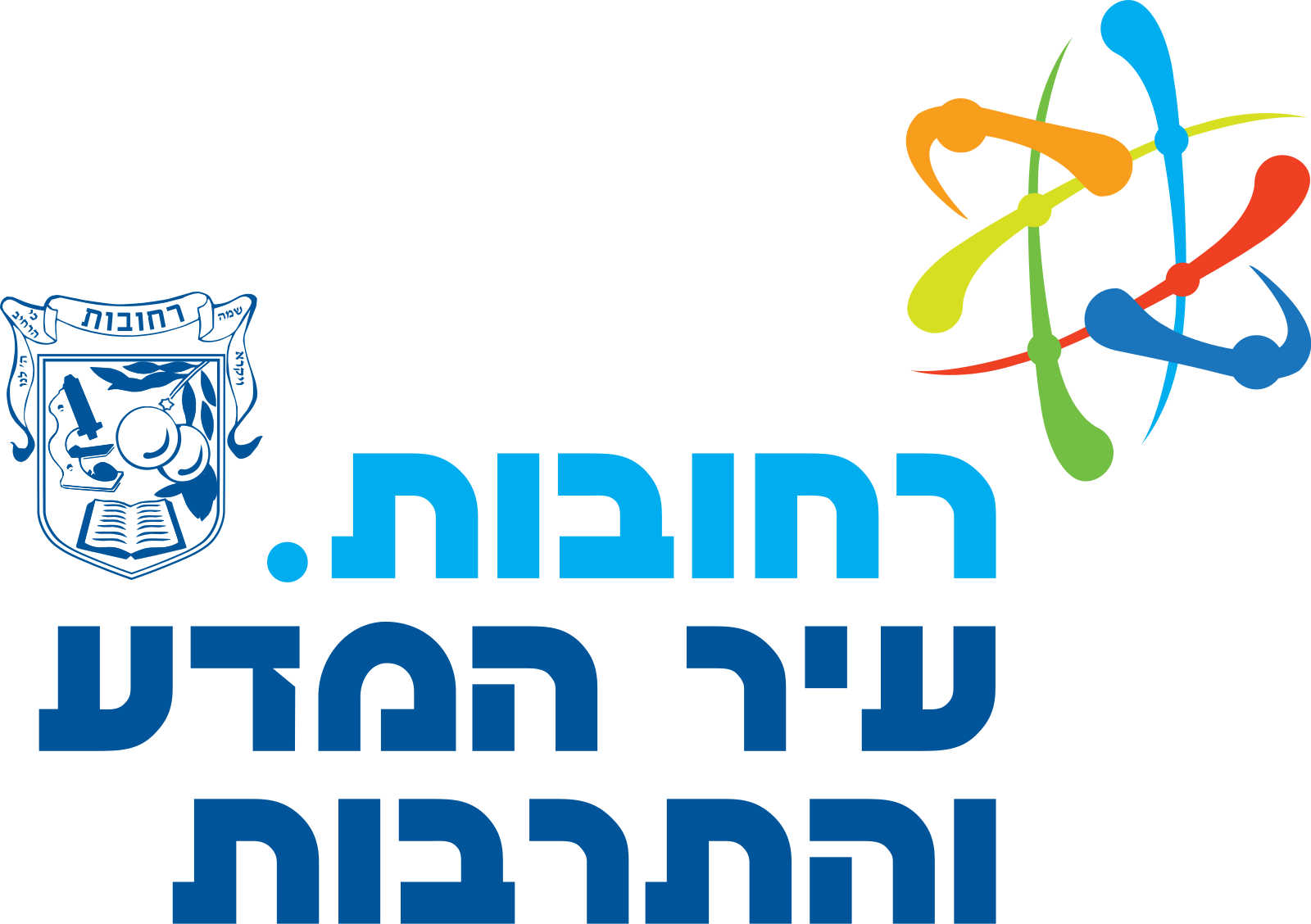 ניתוח סטטורי
התאמת התכנית לתכניות ברמות השונות: 
תכניות מפורטות מאושרות ומקודמות בסביבת התכנית.
תמ"אות רלוונטיות
התייחסות לתמ"א 70 במידה וחלה בתחומה
יחס לתמ"מ רלוונטית 
יחס לתכנית מתאר כוללנית
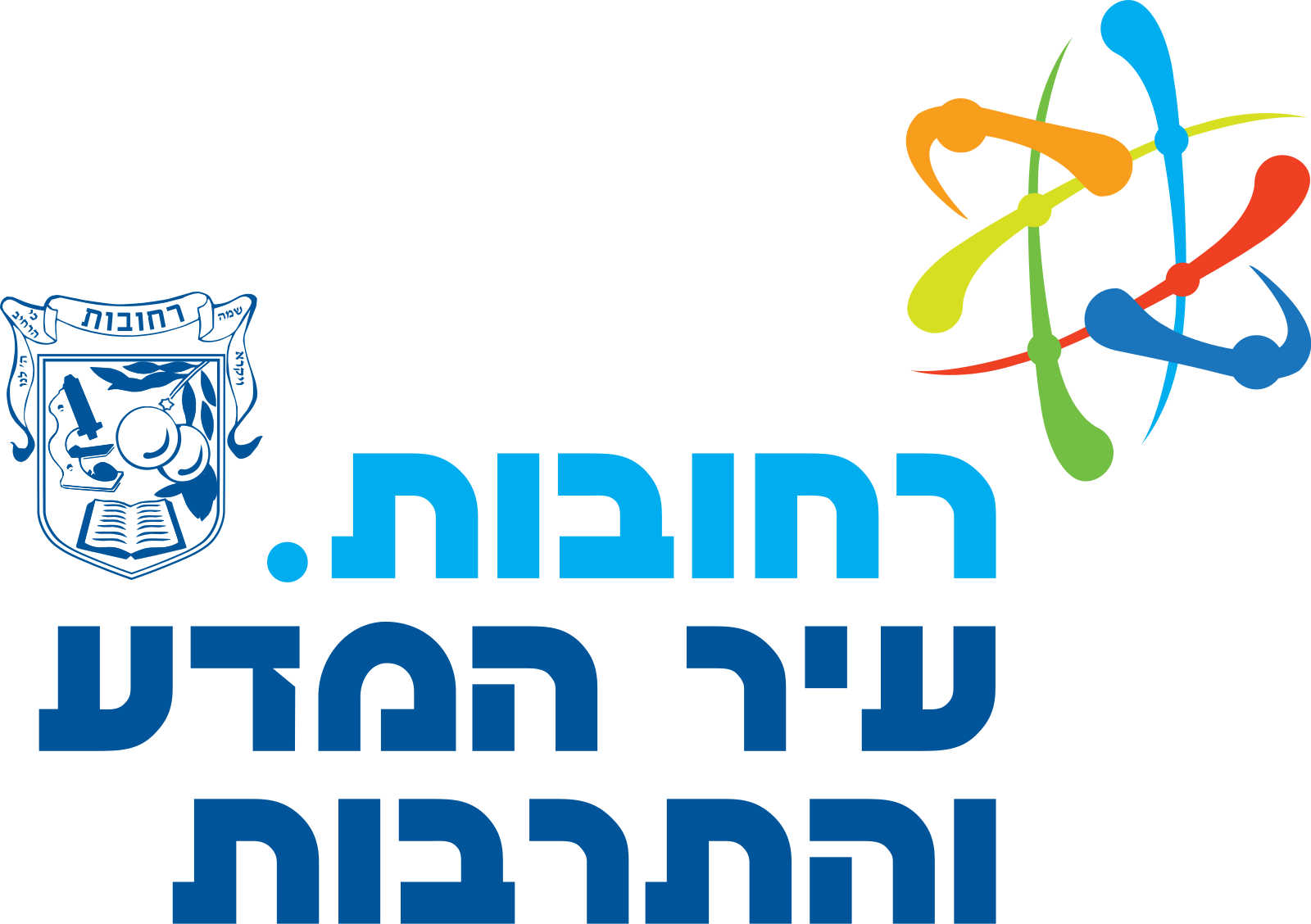 ניתוח סטטורי
התאמת התכנית לתמ"א 4/35:
הצגת דגם הישוב כקבוע בלוח 1 
צפיפות נפש לקמ"ר
צפיפות נטו למגורים
הצגת הפריסה המרחבית. 
היקף הדיור המכליל
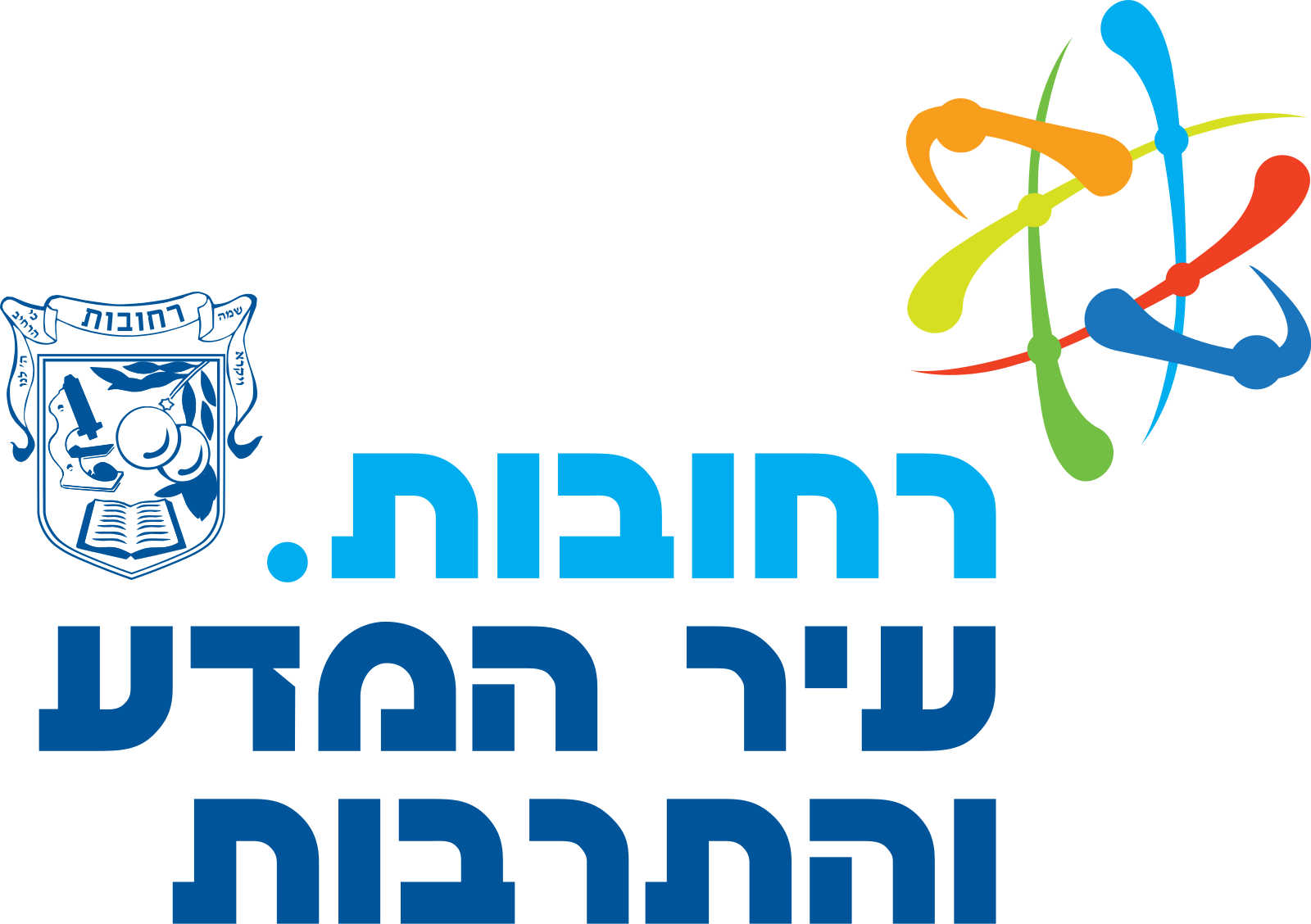 ניתוח סטטורי
התאמת התכנית לתמ"א 70:
מיקום התכנית בתחום התמ"א (מרחב ליבה, טבעת ראשונה, שניה)
רח"ק 
תמהיל שימושים
תקני חניה
קישוריות / גודל בלוק
הנחיות תכנון ועיצוב עירוני .
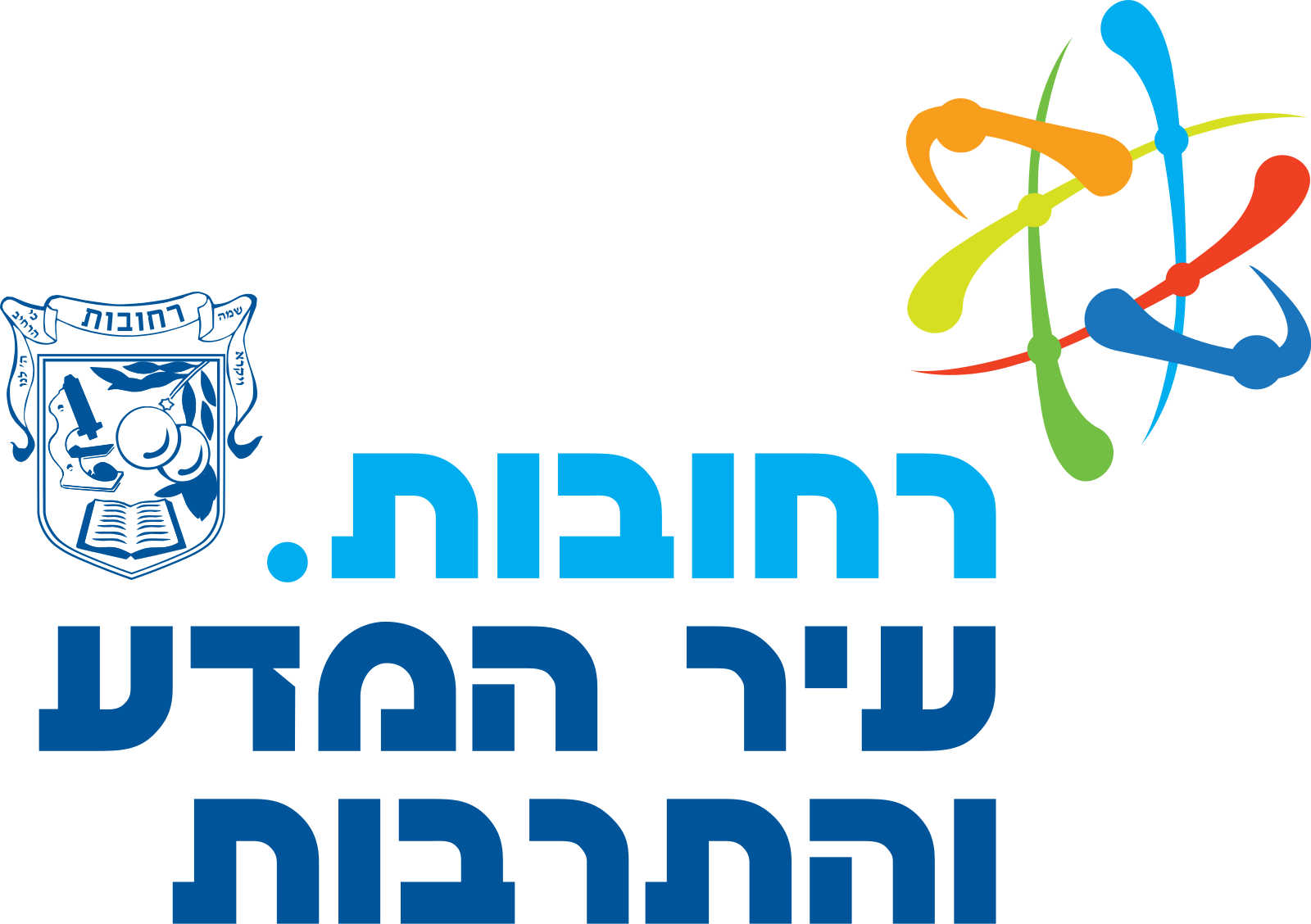 ניתוח סטטורי
מגבלות:
הצגת מגבלות סביבתיות הקיימות בתחום הפרויקט –
תשתיות מים - בארות מי שתיה, מתקן שאיבה – מים/ביוב פשטי הצפה (כולל האם קיימות הצפות כבר היום בתחום התכנית – שקע אבסולוטי)
 תשתיות חשמל - תחמ"ש, קווי חשמל
אזורים מזהמים - תחנת דלק, מפעלי תעשייה המייצרים מגבלות, זיהום קרקע
מגבלות רעש וגובה - שדות תעופה, מכבישים ראשיים , ממתקנים צבאיים וכדומה.
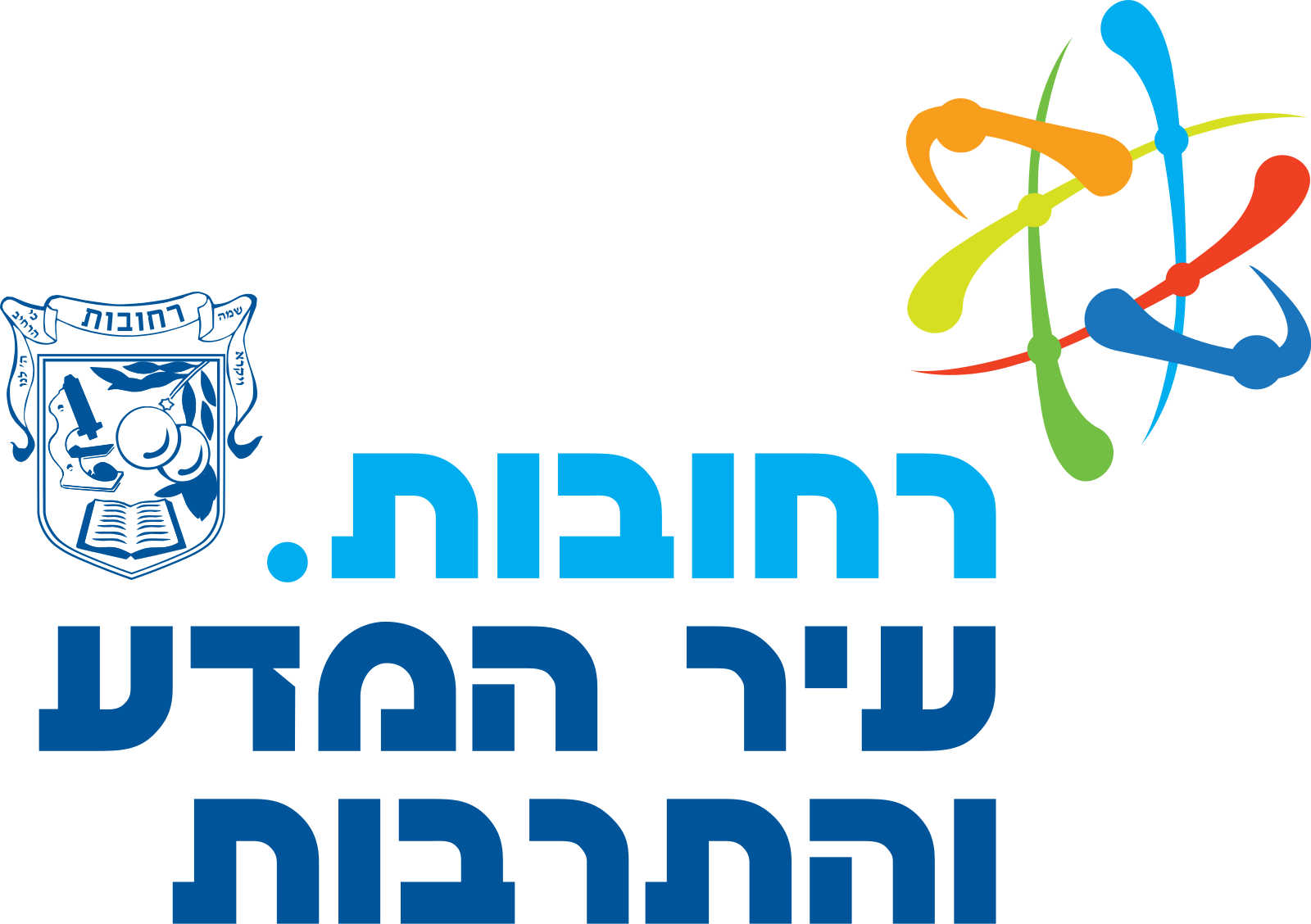 המצב המוצע
הצגת המצב המוצע על רקע המצב הקיים בסביבת התכנית.
והצגת חלופות שנשקלו
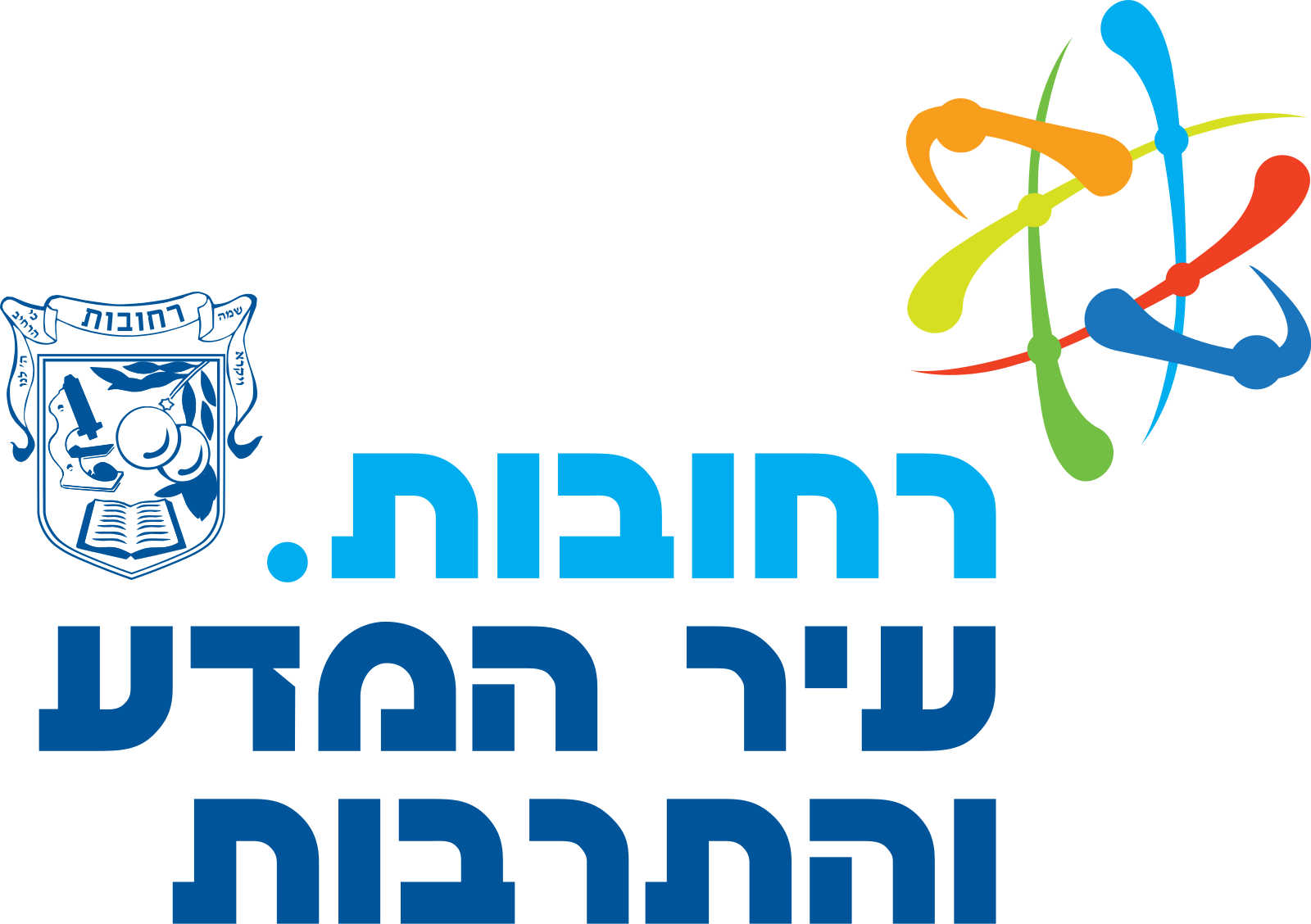 המצב המוצע
טבלת השוואה בין מצב קיים למצב מוצע
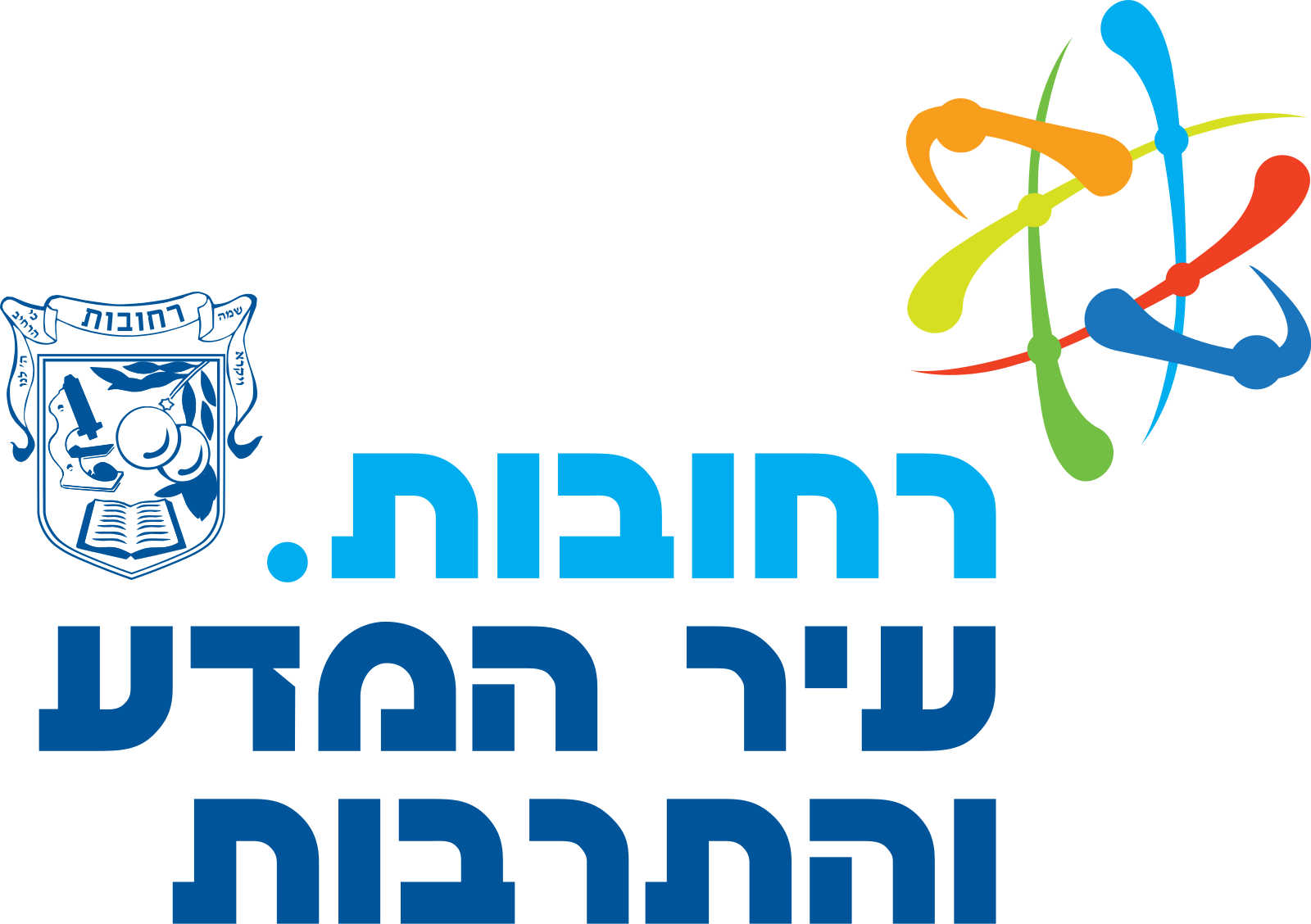 המצב המוצע
עקרונות התכנון:
במה התכנית משפרת את המצב הקיים?
מה הקונפליקטים שנותרו פתוחים?
האם קימות סוגיות משפטיות ? 
מה הנושאים שמבוקש ללוות?
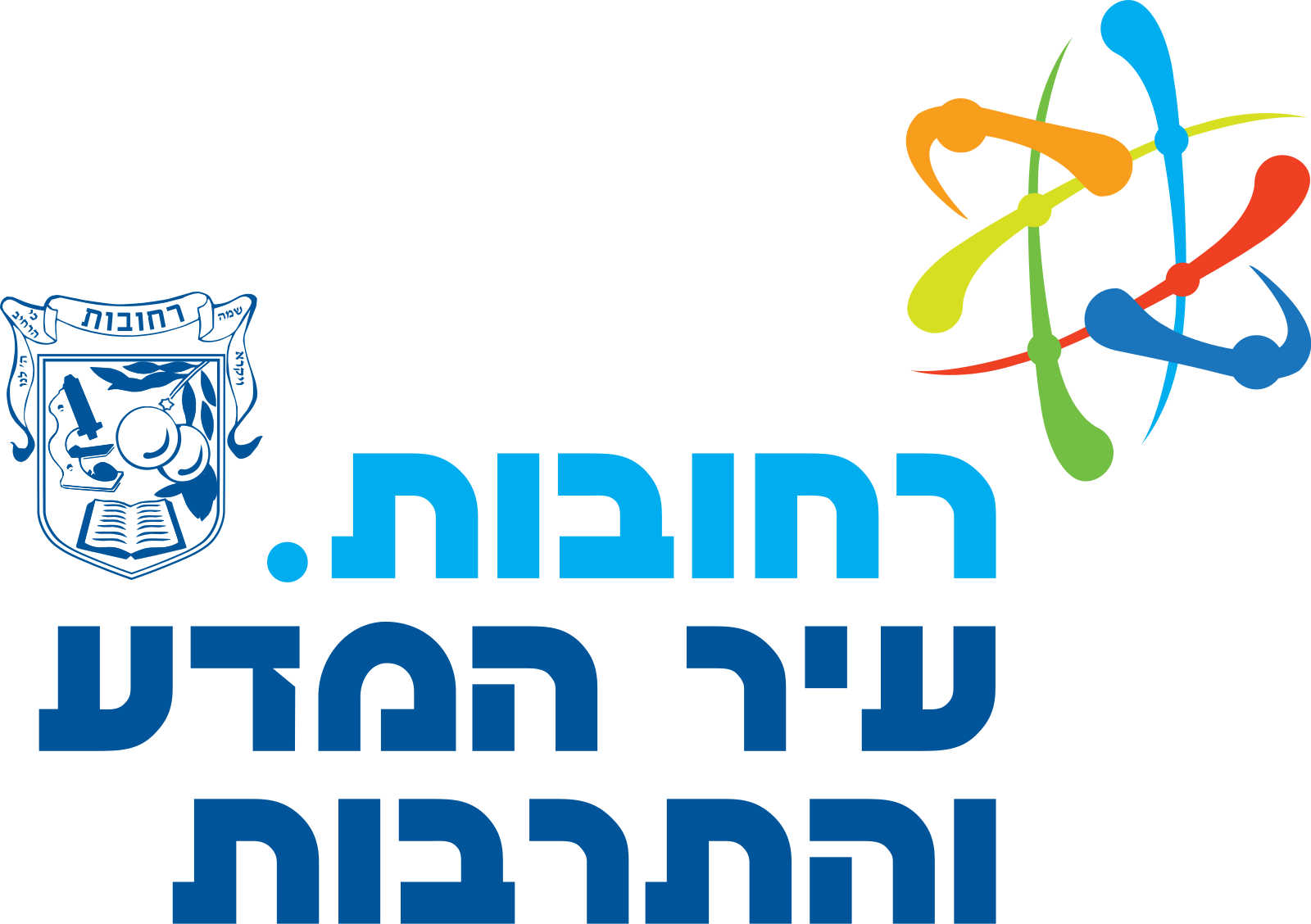 המצב המוצע
הבינוי המוצע:
אפיון הבינוי – מגדלי, מרקמי, בניה משולבת.
עירוב שימושים – הדגשת מבנים משולבים במסחר, תעסוקה, מבני ציבור.
קומת הקרקע ביחס לרחוב : יחס לעצים בוגרים, יחס המבנים לאורך חזית הרחוב, מיקום דירות גן, מיקום שטחים ציבוריים ושטחים משותפים וכד'.
תת קרקע- מיקום כניסות לחניונים, שימושים בתת הקרקע
השפעות סביבתיות של התכנית–הצללה, רוחות, גובה הבינוי, פיתוח 
חתכים – חתכי רחוב, חתכי אורך ורוחב הכוללים את הרחובות התוחמים ואת הבינוי הקיים בלוק הסמוך.
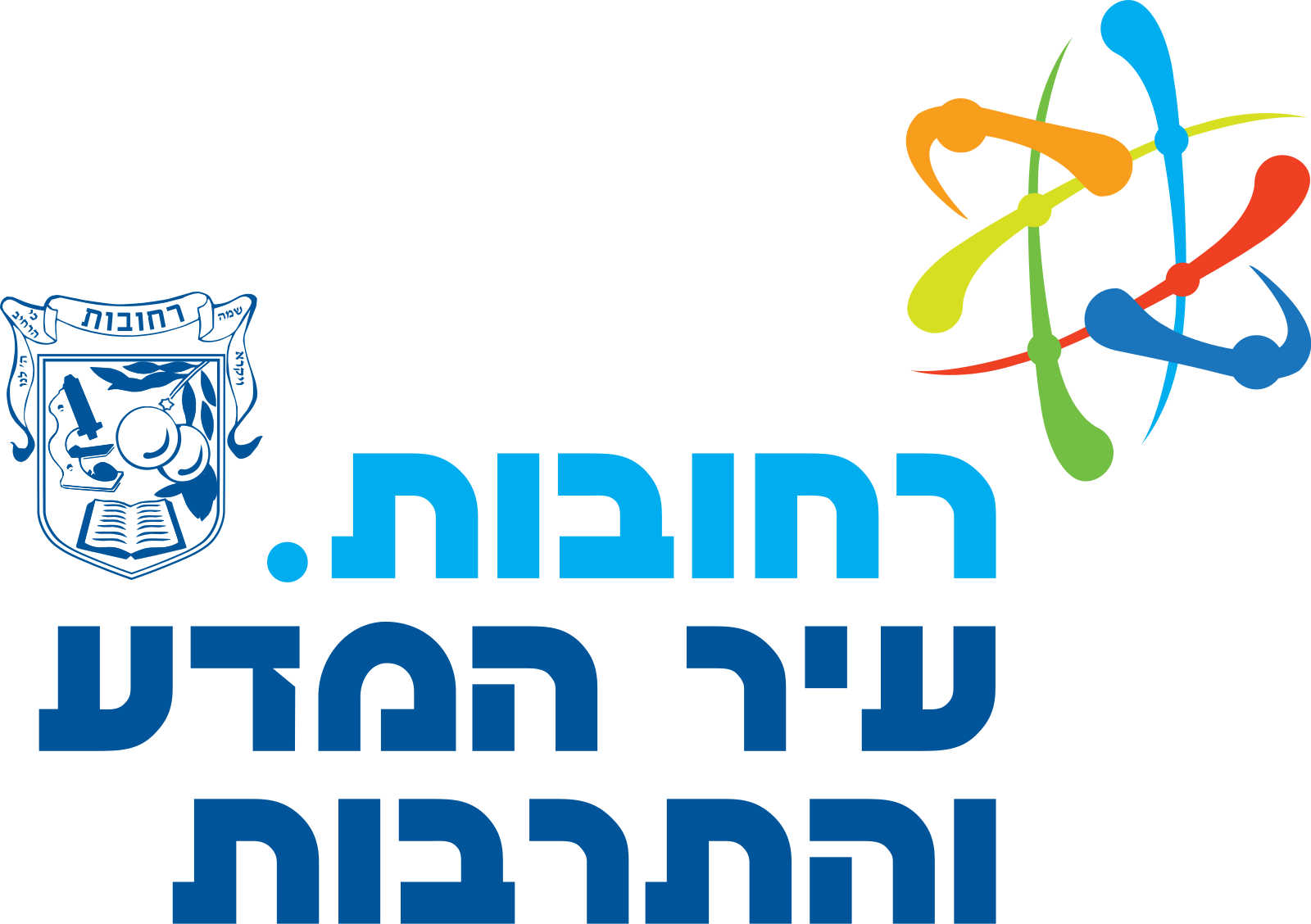 המצב המוצע
הדמיות:
הדמיה מחזית הרחוב בקנה מידה אנושי.
הדמיה של התכנית על רקע הבינוי הקיים בתלת מימד
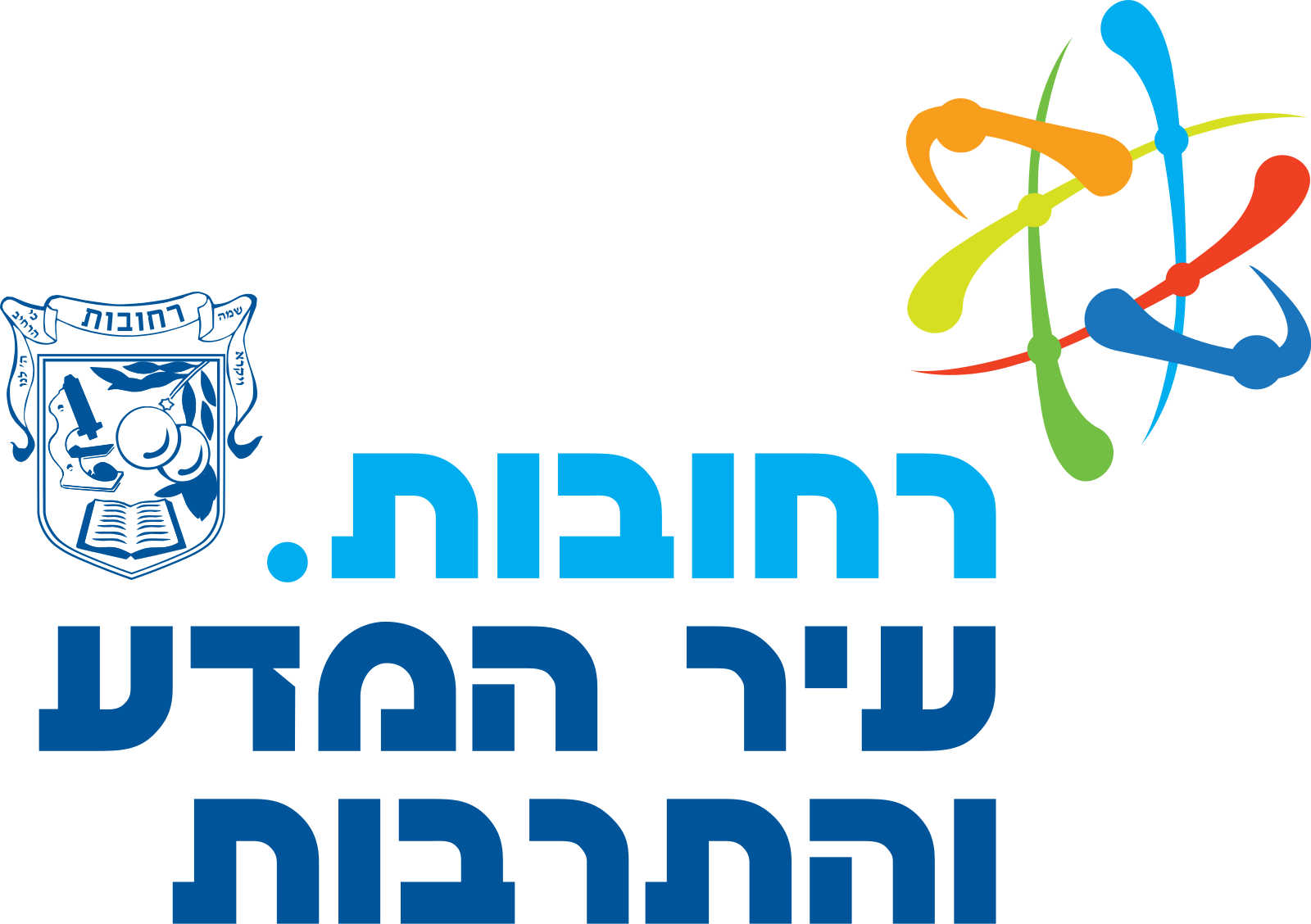 המצב המוצע
שמאות:
יחס יח"ד במצב הקיים מול המצב המוצע?
יחס מ"ר בין המצב הקיים מול המצב המוצע?
הנחות הבסיס שעל פיהן התקבל היחס (תמורה לדיירים, חניות, פיתוח תשתיות, מטלות וכדומה)?
חלוקה למתחמי איחוד וחלוקה
סוגיות נוספות כגון: ריבוי בעלויות, קרקעות משלימות וכדומה
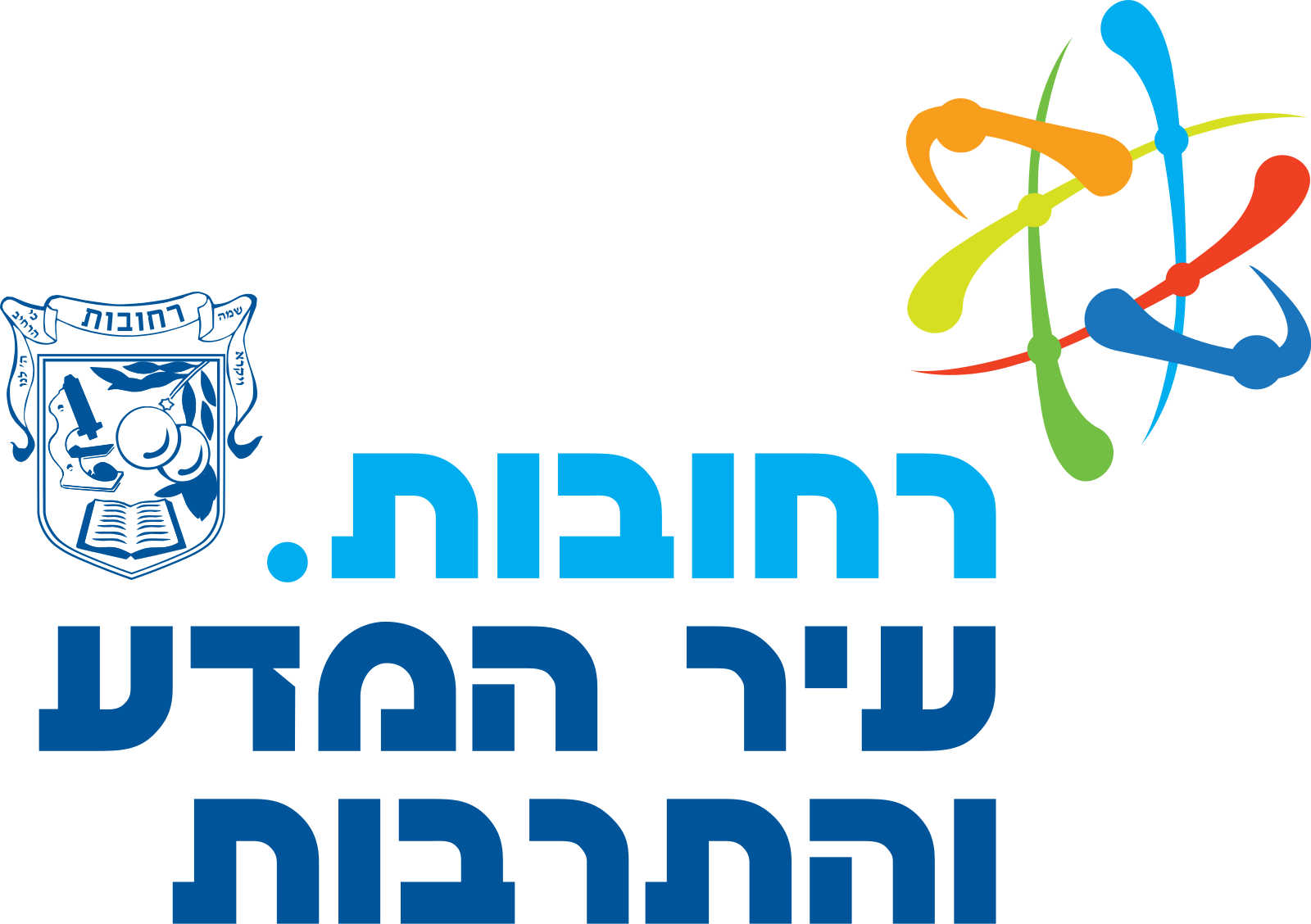 המצב המוצע
הצגת הפתרונות שהתכנית מציעה בתחומה בנושאים הבאים:

תחבורה
פרוגרמה
ניהול מי נגר
סביבה (הצללה, רוחות, שימוש בגגות, צמצום השפעות סביבתיות, מגבלות חיצוניות וכדומה)
כלכליות
חברה (כגון שמירה על תמהיל אוכלוסייה, תחזוקה, נגישות לבעלי מוגבלות במרחב הציבורי).
שלביות ביצוע – אמצעים להבטחת מימוש התכנית.
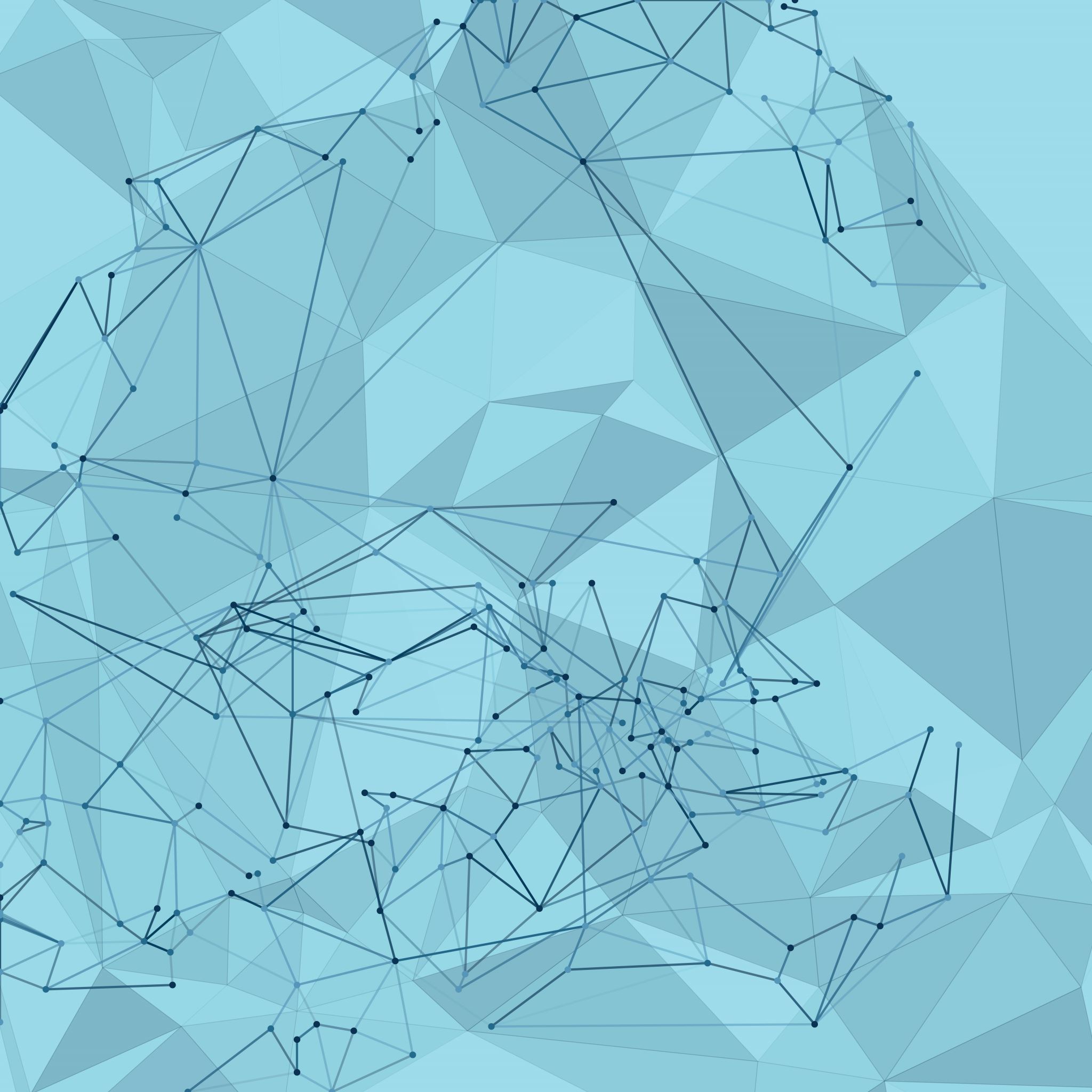 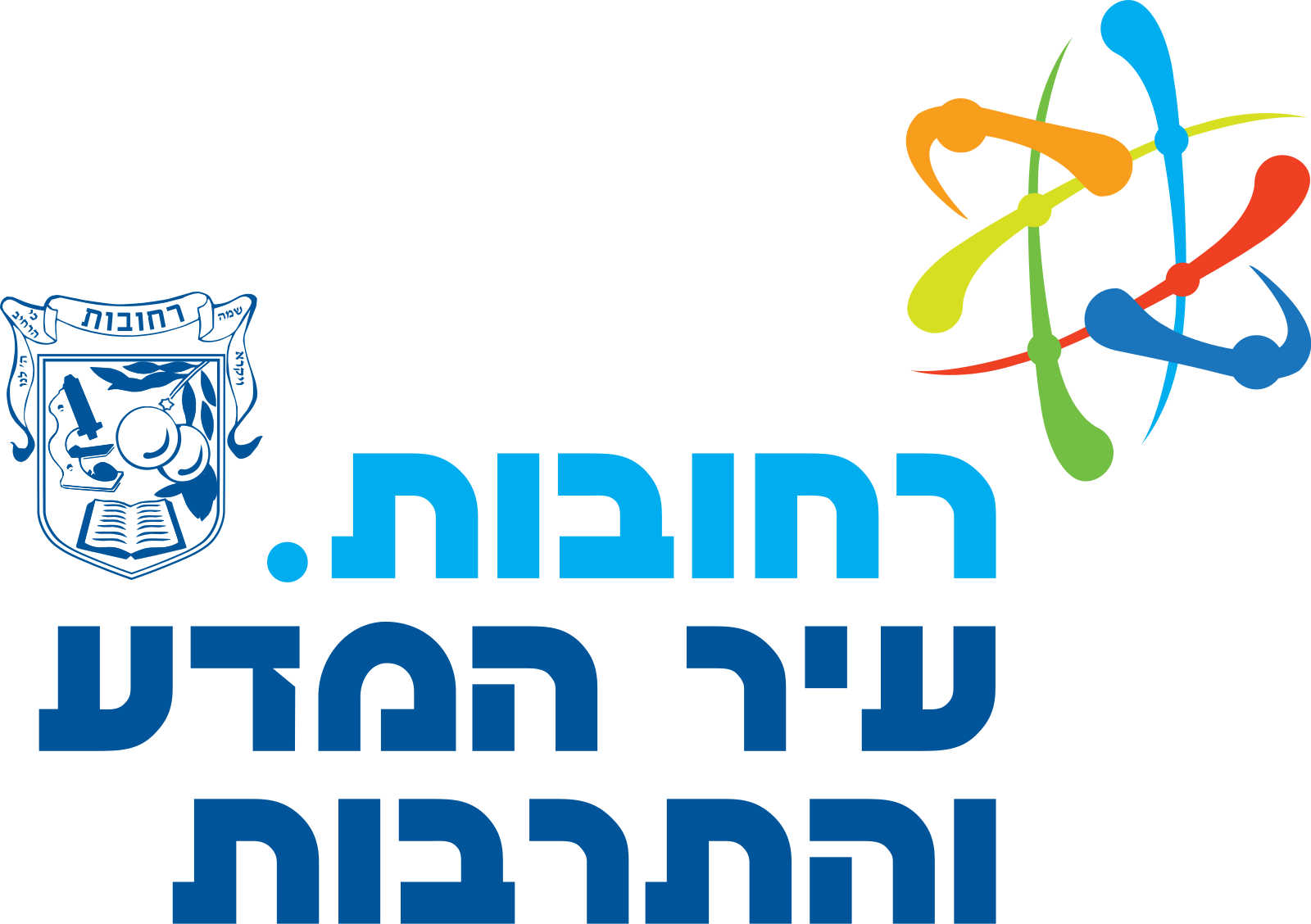 תודה